Fall From a Ladder
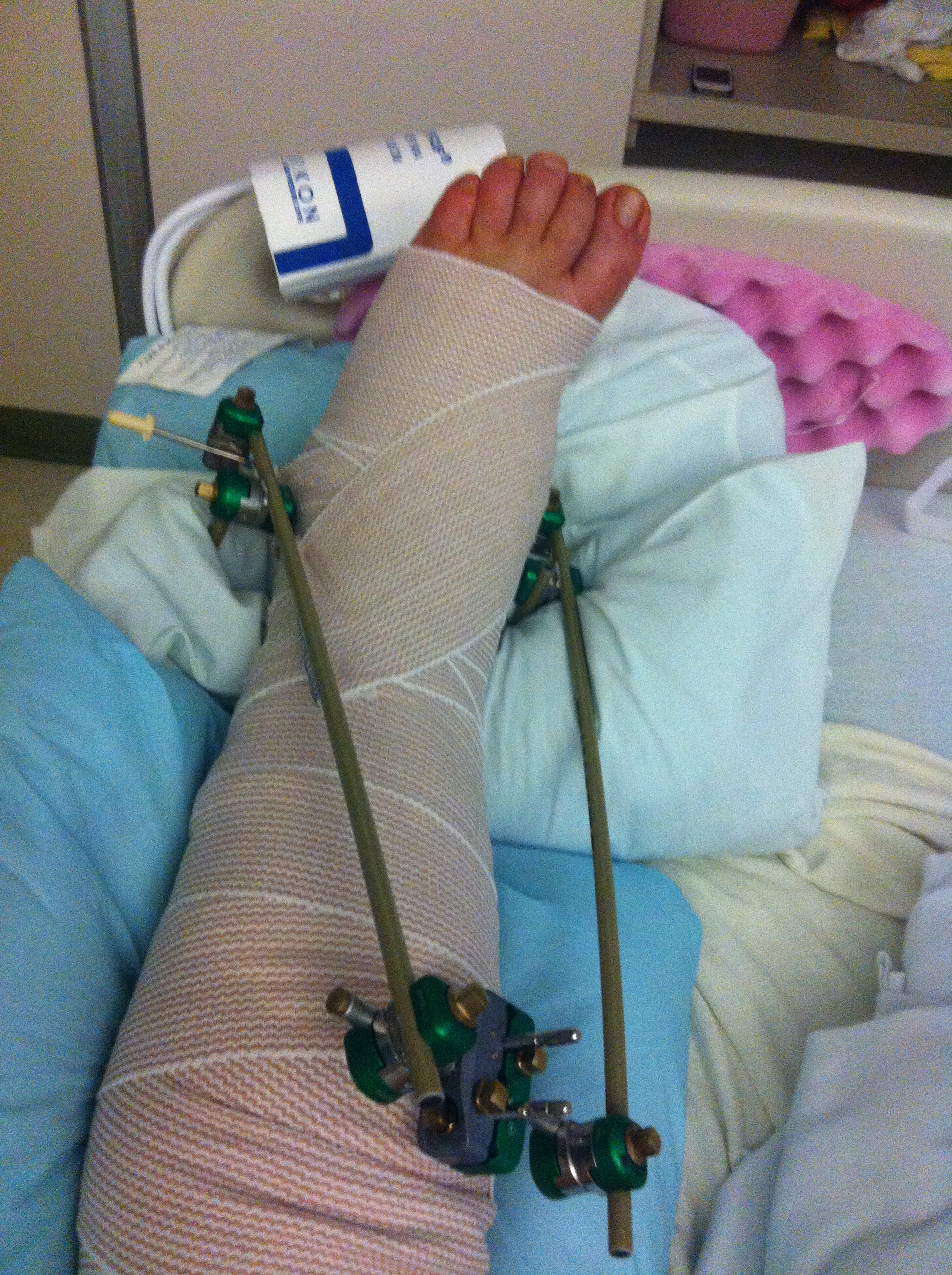